Tax rulings in Poland – the wealth or the crisis?
Praha, 20 september 2018
Poland – the state of tax rulings
Public (general) interpretations (rulings)
Tax explanations
Private (Individual) interpretations (more and more types…)
Protective opinions
Advance pricing agreements
Excise interpretation
Customs interpretations (based on EU law) such as binding tariff informations
more, further, faster, record!!!!
How it works…
From 1.01.2016- KAS
Until 1.01.2016
16 Chambers of Tax Administration
KIS
KIS –Headquarter in Bielsko-Biała
Tax Chamber (IS) in Bydgoszcz
IS’s branch in Torun
KIS’s branch in Toruń
IS’s branch in Bielsko-Biała
Tax Chamber (IS) in Katowice
KIS’s branch in Bielsko-Biała
IS’s branch in Płock
Tax Chamber (IS) in Warsaw
KIS’s branch in Ołock
IS’s branch in Leszno
Tax Chamber (IS) in Poznań
KiS’s branch in Leszno
Is’s branch in Piotrków Tryb.
KIS’s branch in Piotrków Trybunalski
Tax Chamber (IS) in Łódź
Why are there so many tax  rulings in Poland (until January 1, 2016)?
The private rulings were (and still are) inexpensive - the fee for issuing a ruling: only PLN 40, (i.e. less than EUR 10)
Taxpayer could  ask about all regulations in force in State 
It was possible to repeatedly ask about the same issue
Private ruling could be requested even if a general ruling had already existed
The rulings were not binding on the tax authority but the taxpayer was entitled to file an application for a tax exemption - effective taxpayer’s protection
„Money makes the world go around”
Taxpayer’s ruling cost– 40 PLN
Tax administration’s ruling cost– more than 1.000 PLN
The possibility of appealing against private rulings (similarly to tax decisions!)
Appealing against ruling - cost for taxpayer (both court instances) -400 PLN (90 EUR)
Appealing - cost  for budget? (3 professional judges in first instance + 3 professional judges in the second instance + 2 justifications of judgments = 90 EUR?????)
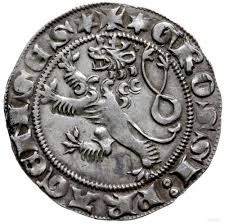 New forms of "classic" rulings (from 1 January 2016)
joint interpretation requests made by counterparties
requests for interpretation concerning the actions of potential counterparties (only for entities concluding agreements based on the Public Procurement Act of 29 January 2004)
established interpretation practice
„Wind of change” - 2016
New structure of Polish tax administration (KAS)
Regulating the relationship between individual and general interpretations
GAAR and consequences
Obstructing the receiving of the ruling
1. If the interpretation authority comes to the conclusion that there is a reasonable suspicion that the action described in the request for an individual interpretation may constitute a basis for the application of GAAR, it must seek the opinion of the Head of KAS . 
2. If the Head of KAS see „reasonable suspicion”, Director KIS will refuse the issuing of ruling (out of 29,955 requests filed in 2017 the interpretation was refused on these grounds in 650 cases).
3. Taxpayer would apply for protective opinion (20.000 PLN!!!)
The taxpayer protection gets weaker
1. The provisions on the protection of the holder of a private ruling do not apply if the actual state or future events which are the subject of the interpretation constitute an element of the operations which are 
the subject of a decision issued on the basis of GAAR or 
in connection with the abuse of rights within the meaning of the provisions on value added tax.
(article 14na of the Tax Ordinance Act added on 15 July 2016)
2. Sad practice of tax authorities
 „the description of the actual state or a future event in the request does not correspond to the actual course of the event”
Luxleaks scandal, rulings, unlawful State aid and harmful tax competition
Big business of small State 
 the Grand Duchy of Luxembourg and its former First Minister and Minister of Finance who did not know anything
Poland is not Luxembourg but everyone must explain themselves
Is ruling really necessary for me after 2016?
Thank you for your attention


Prof. UMK Dr hab. Wojciech Morawski
wojciechmorawski.torun@gmail.com
University of Nicolaus Copernicus in Torun
Faculty of Law and Administration
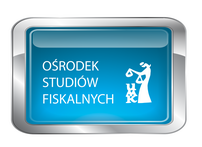